Памяти павшим воинам посвящается….
22 июня 1941 – 9 мая 1945
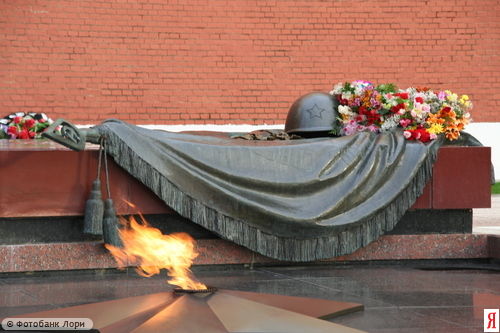 Брестская крепость
22 июня 1941 года в 4 часа утра без объявления войны Германия напала на Советский Союз.
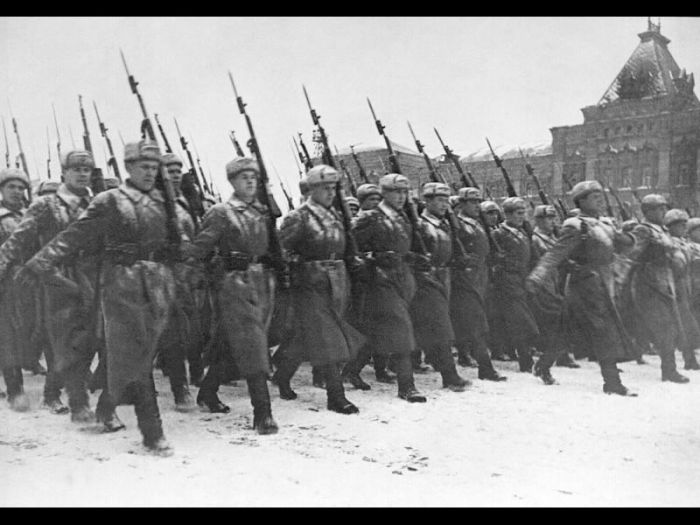 Белоруссия приняла первый удар фашистов по Советскому Союзу.
Символ мужества
Символом мужества советских воинов в Великой Отечественной войне стал малочисленный гарнизон Брестской крепости, который под руководством П. М. Гаврилова, 
      И. Н. Зубачева, Е. М. Фомина 
      с 22 июня до 20-х чисел июля 1941 года, находясь в окружении, оборонялся (не хватало боеприпасов, продовольствия, воды) против превосходящих сил немецко-фашистских войск. 
Люди голодали и умирали от жажды, но не сдавались!!!
Защита Брестской крепости - это уникальное военное сражение в истории Второй мировой войны. Противник, планировал захватить крепость за несколько часов, однако бессмертный гарнизон (3,5 тысячи человек), сражался против большой
     группировки фашистов больше месяца.
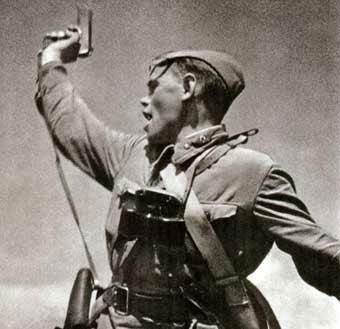 Курган Славы
На Белорусской земле сражался и стар и млад, Партизанское движение, широко развернувшееся в Белоруссии было очень важным. 
На белорусской земле шли самые ожесточенные бои, т.к. по плану Гитлера о молниеносной войне – захватить территорию Белоруссии планировалось за семь дней.
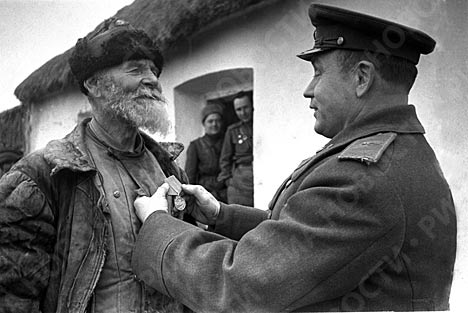 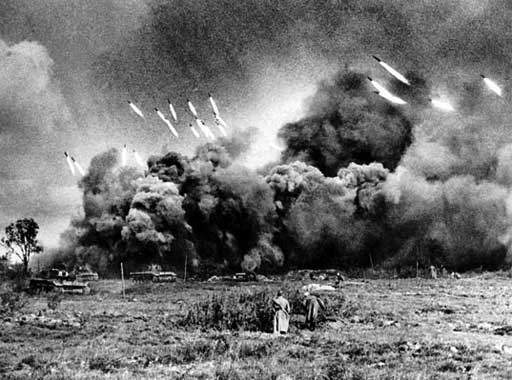 Хатынь
Символом трагедии белорусского народа стала Хатынь, страшная участь
       которой была решена 22 марта 1943 года. Отряд фашистских карателей окружил деревню. Жителей согнали в сарай, обложили его соломой, облили
       бензином и подожгли. Тех, кто пытался спастись от огня, расстреляли из пулеметов. Всего погибло 149 человек, из них 75 детей.
       В огненном кошмаре
       выжили лишь трое — семилетний Витя Желобкович, двенадцатилетний Антон Барановский и деревенский кузнец Иосиф Каминский.
На территории Белоруссии немецкими оккупантами было создано 260 лагерей смерти, в которых было уничтожено не менее 1,4 млн. человек. Всего немцы и их пособники провели в Белоруссии более 140 крупных карательных операций. Население районов, подозреваемых в поддержке партизан, уничтожалось, угонялось в лагеря смерти. Около 380 тыс. человек были вывезены на принудительные работы в Германию.
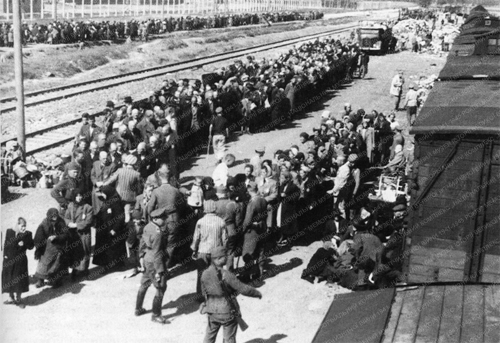 «ЛИНИЯ ОБОРОНЫ СТАЛИНА»
Это - сооружения, Доты (долговременная огневая точка), Дзоты (дерево -земляная огневая точка), вооруженные пулеметами и орудиями с использованием противотанковой артиллерия. Хорошо приспособленные, к местности и с хорошей маскировкой, из бетона и стали.
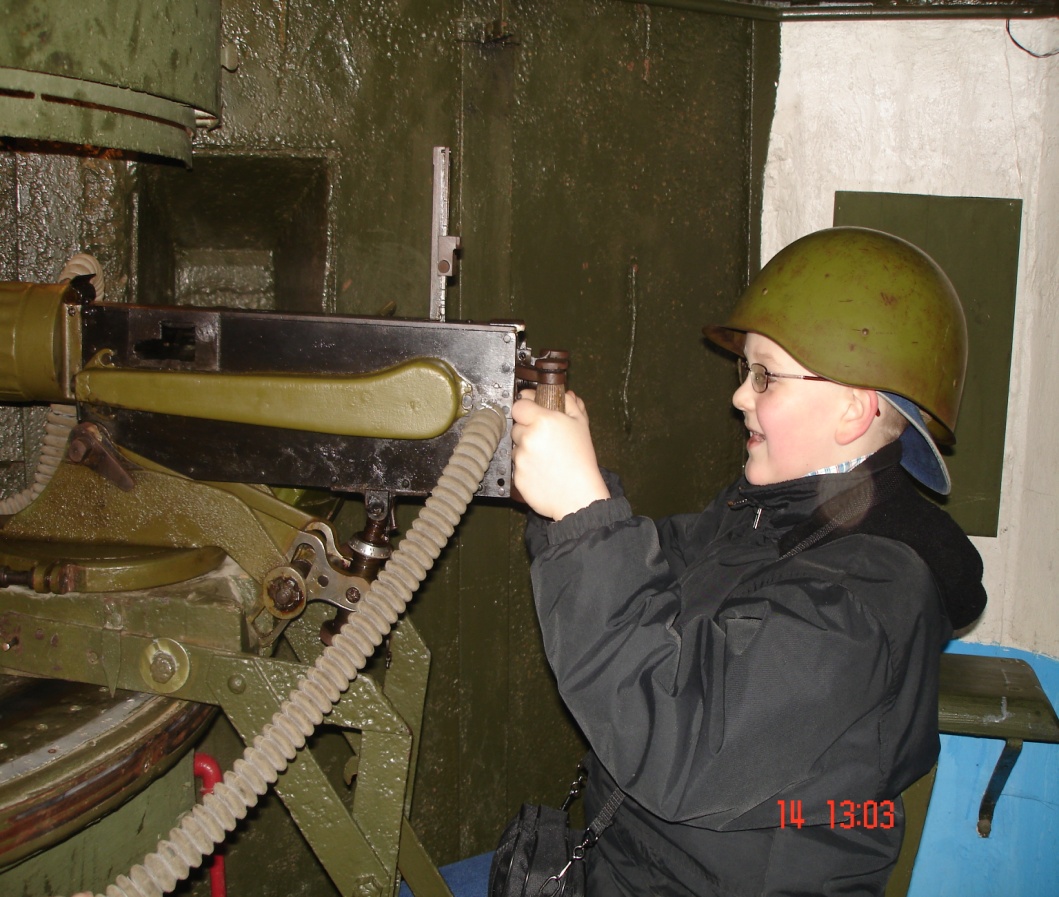 За годы войны Белоруссия потеряла около трети населения. Были полностью или частично разрушены 209 городов, поселков, районных центров и более 9 тыс. сёл и
     деревень.

Белоруссия внесла большой вклад в победу советского народа в Великой Отечественной войне. Сотни тысяч воинов награждены орденами и медалями.
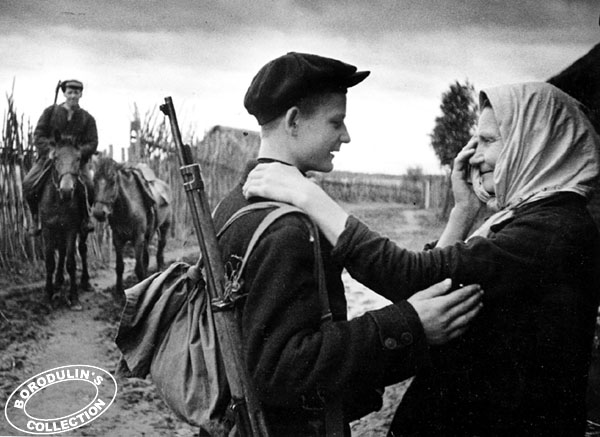 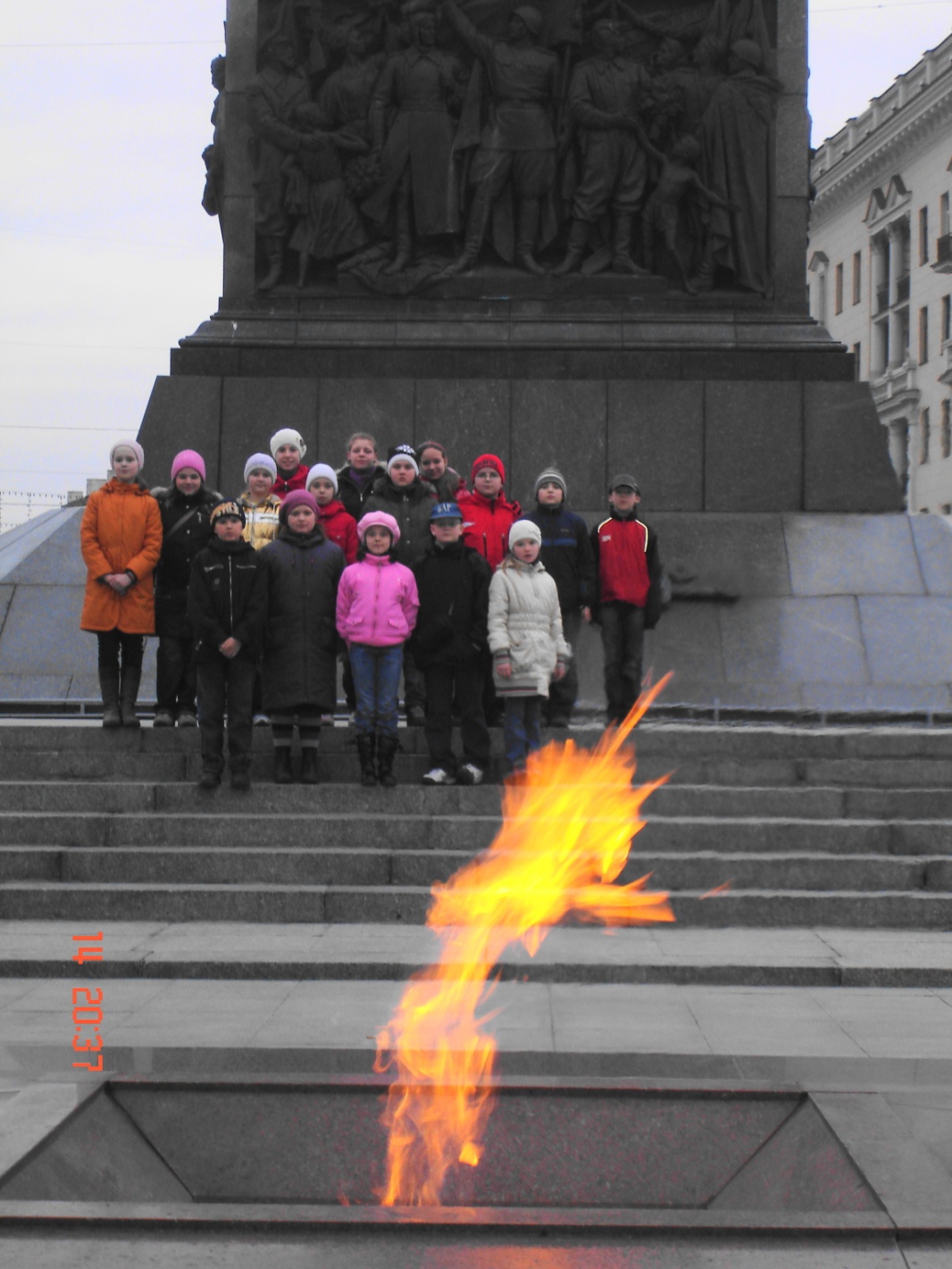 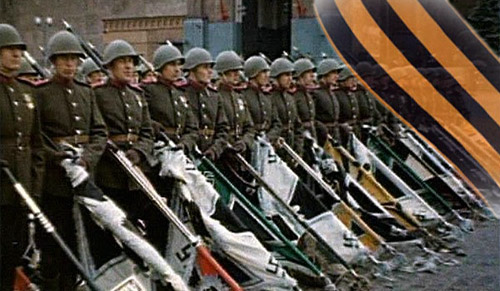 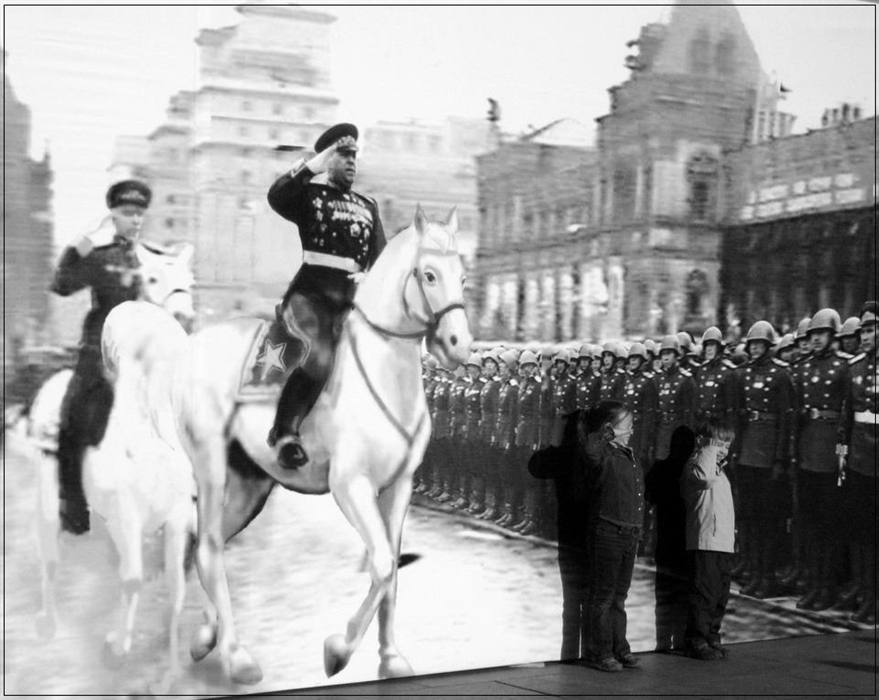 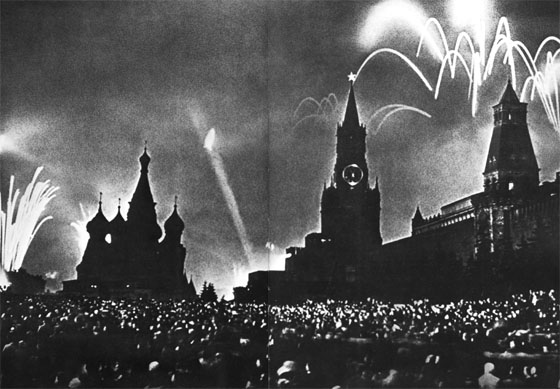 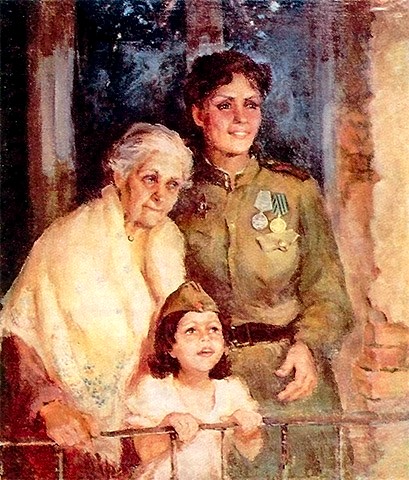 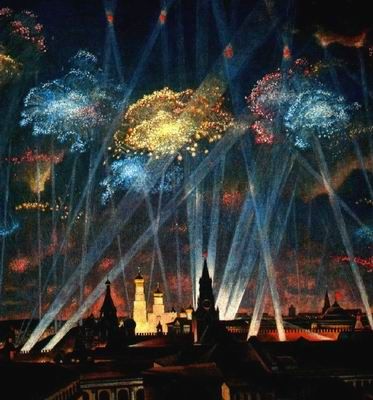